Artículo 21, fracción XXXII.
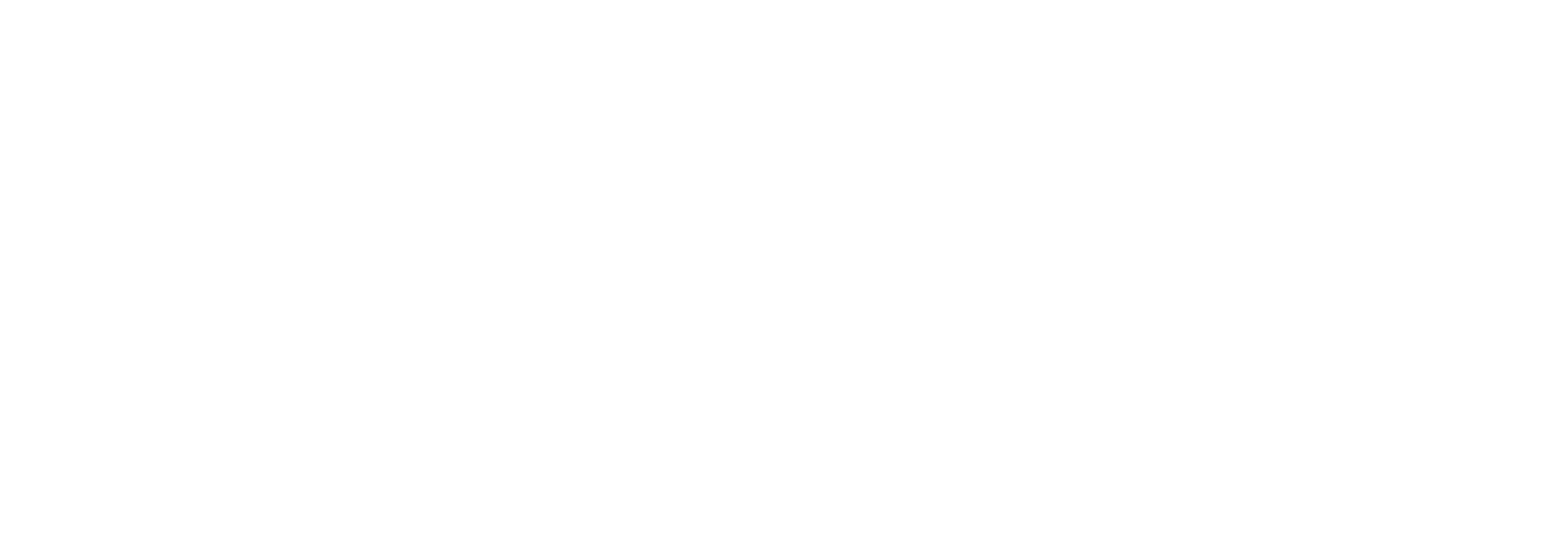 Fecha de actualización y/o validación: 
31/octubre/2019
Responsable de generar la información:
 C.P.C. José Luis González Jaime
Contralor  Interno
Nota informativa
Se informa a la ciudadanía que en durante los meses de julio, agosto, septiembre y octubre, no hubo actos de entrega y recepción.
Actas de entrega - recepción